ODYSSEY – Instruction on replacing the faucet
1. Remove the top lid by using a cross screw driver






 2. Remove the screw driver with cross driver and remove the screws from the panel below
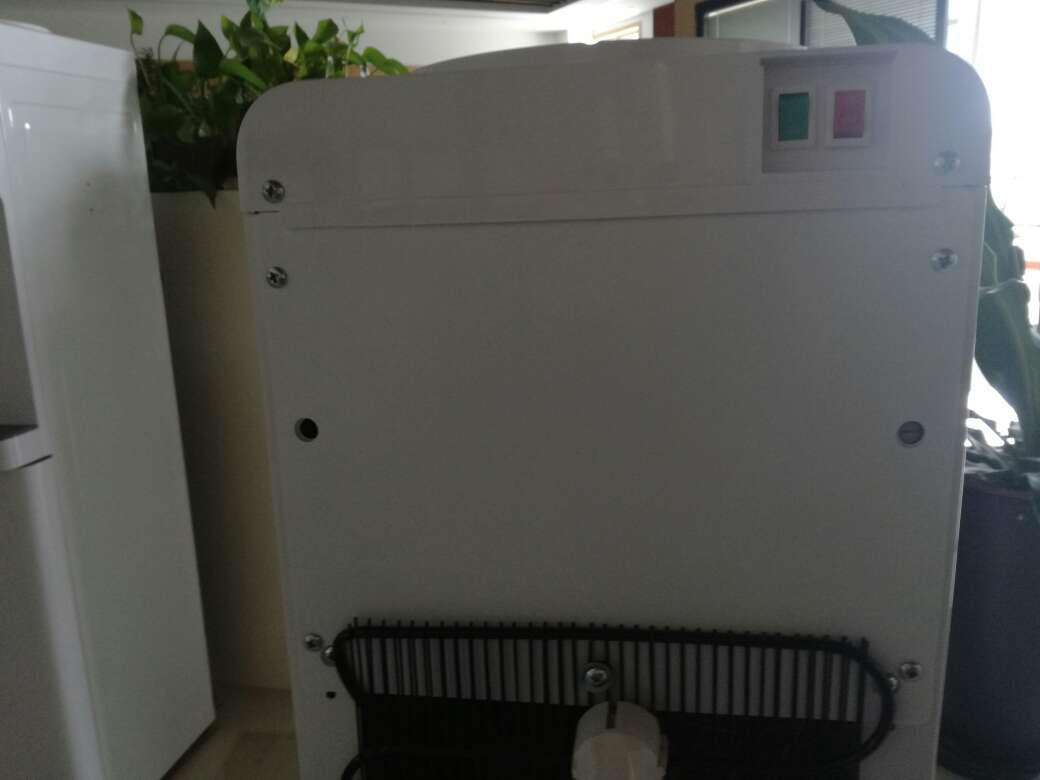 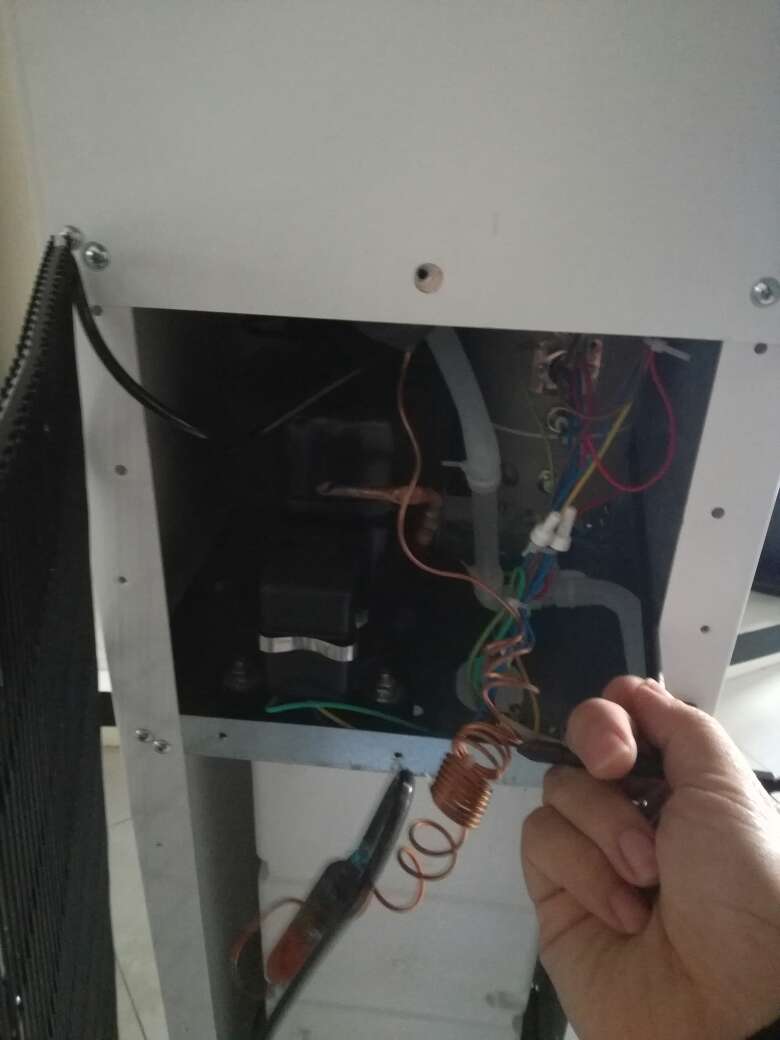 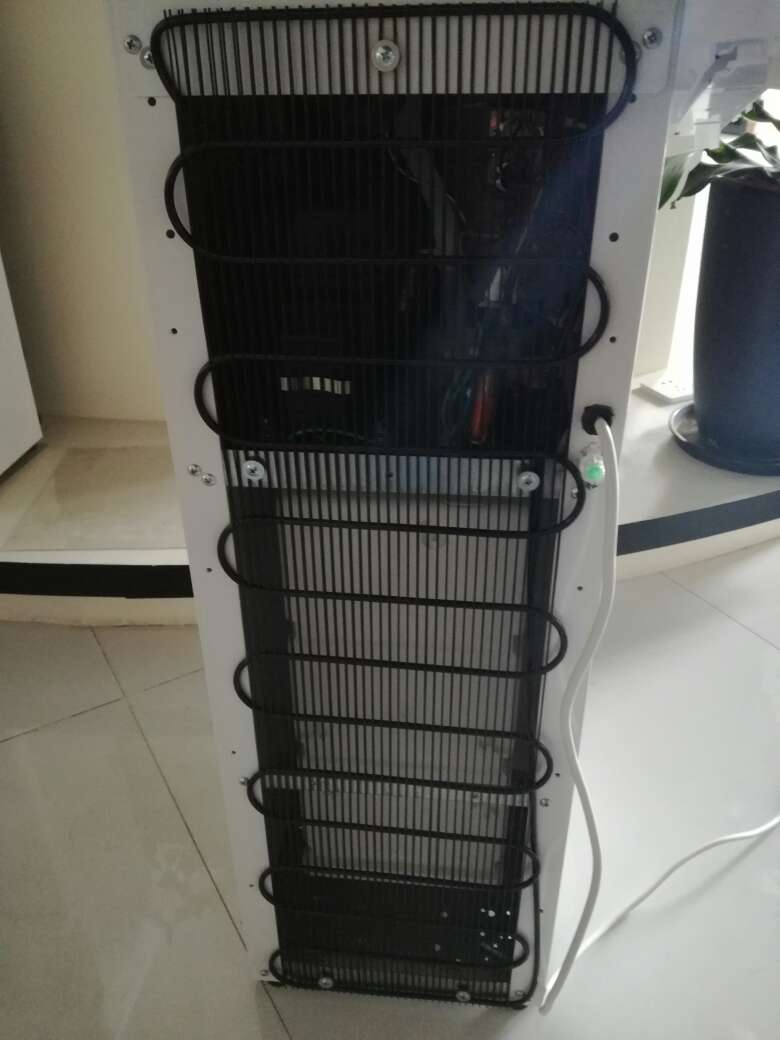 ODYSSEY – Instruction on replacing the faucet
3. Remove the panels below






4.Remove the silicone tubing from the faucet and the front panel
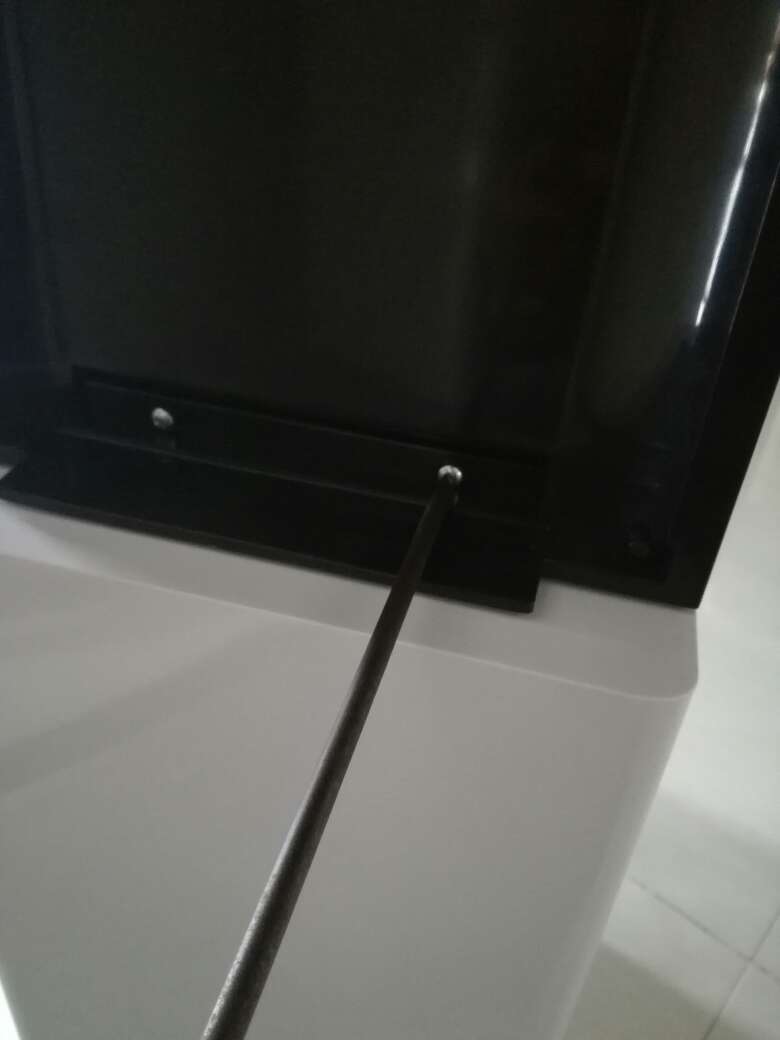 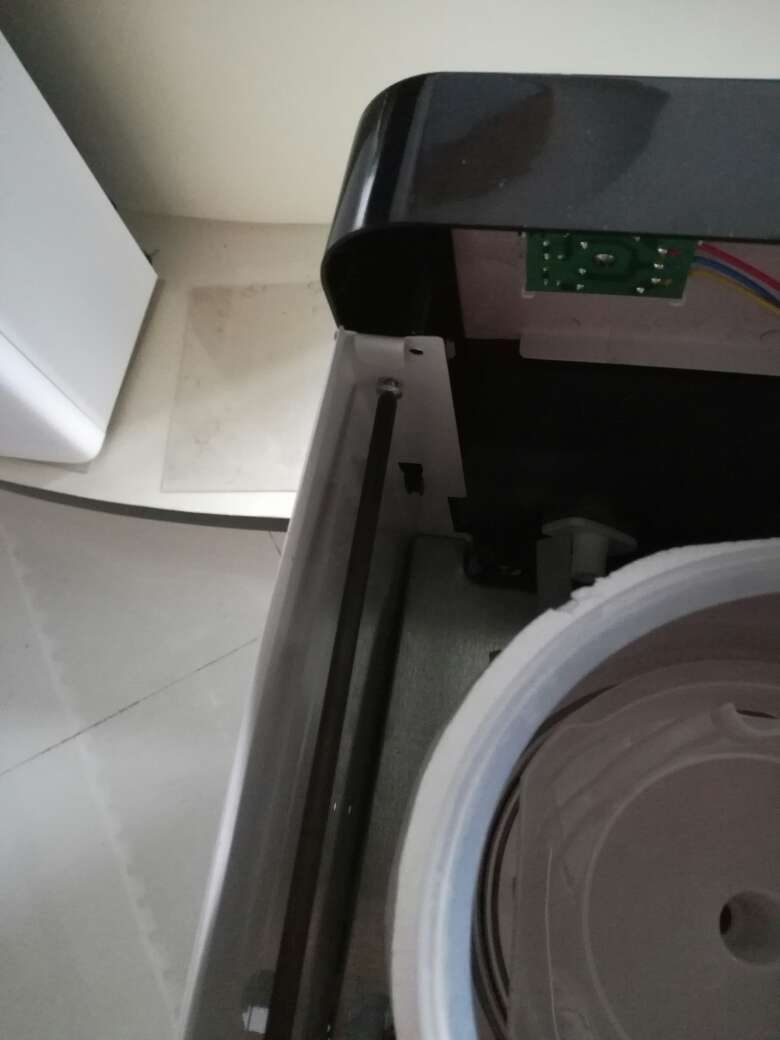 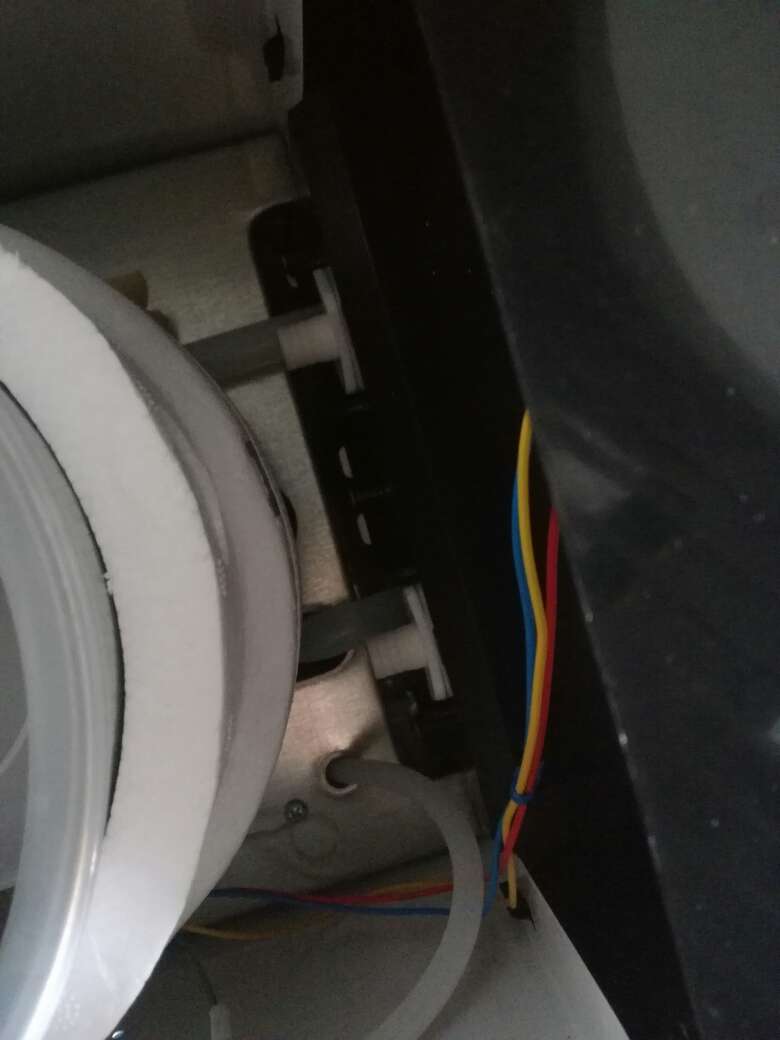 ODYSSEY – Instruction on replacing the faucet
5.Remove below panels






6.Lift the faucet pedal and remove the cover
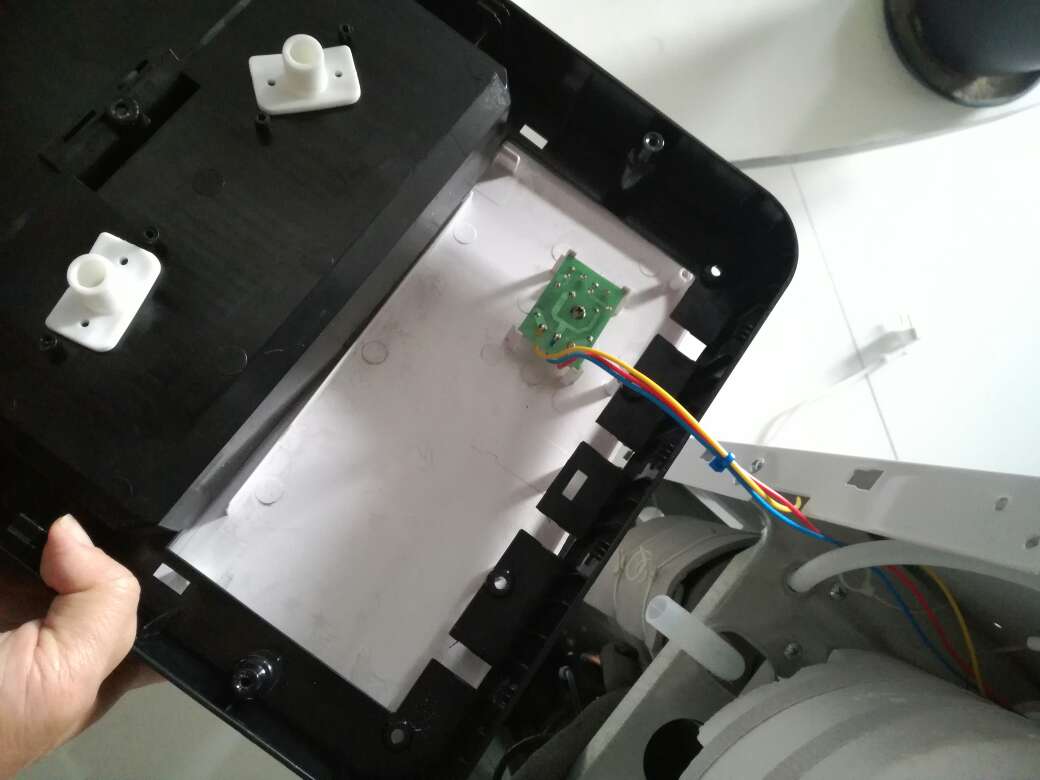 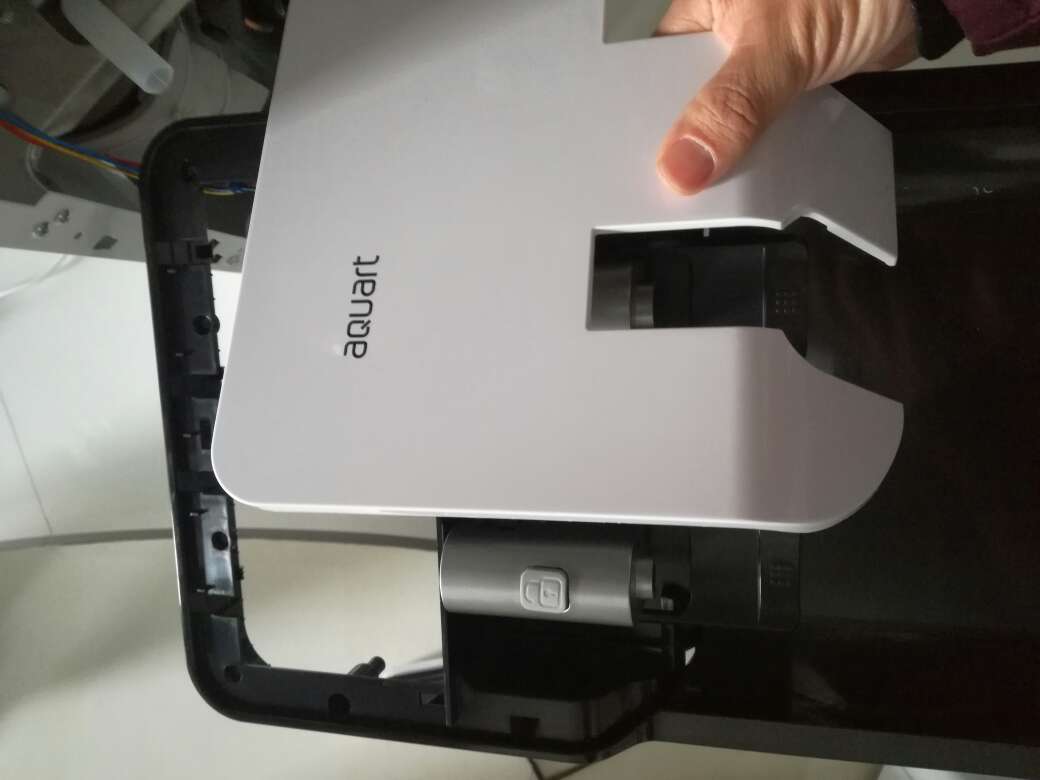 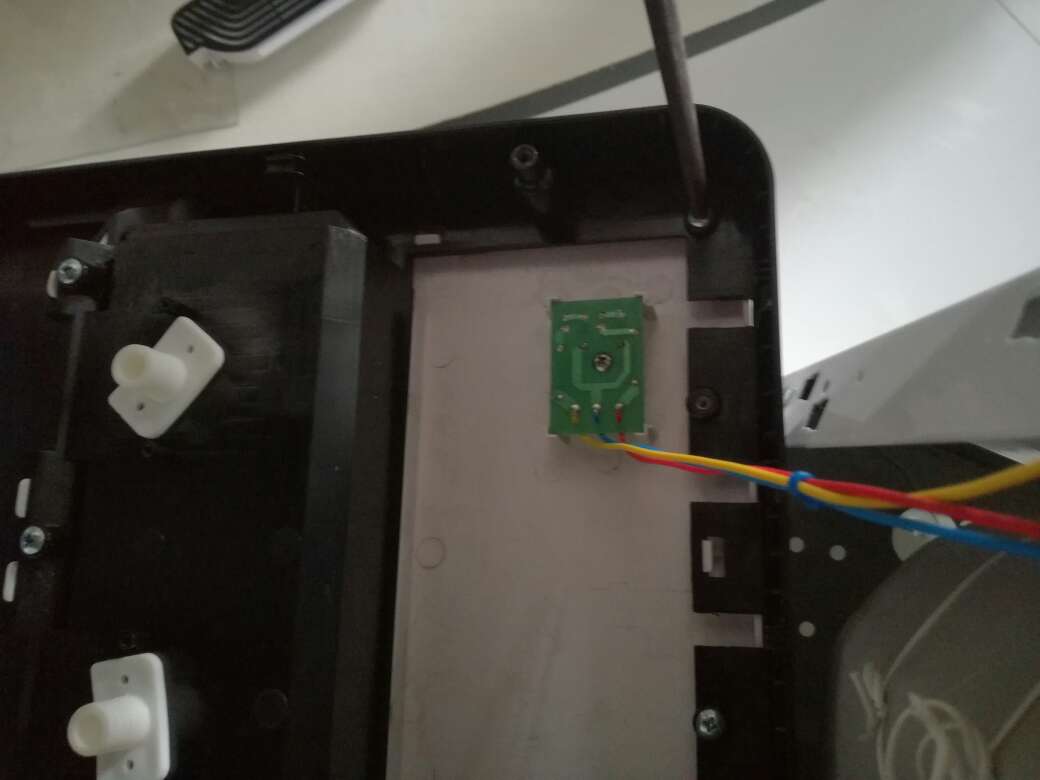 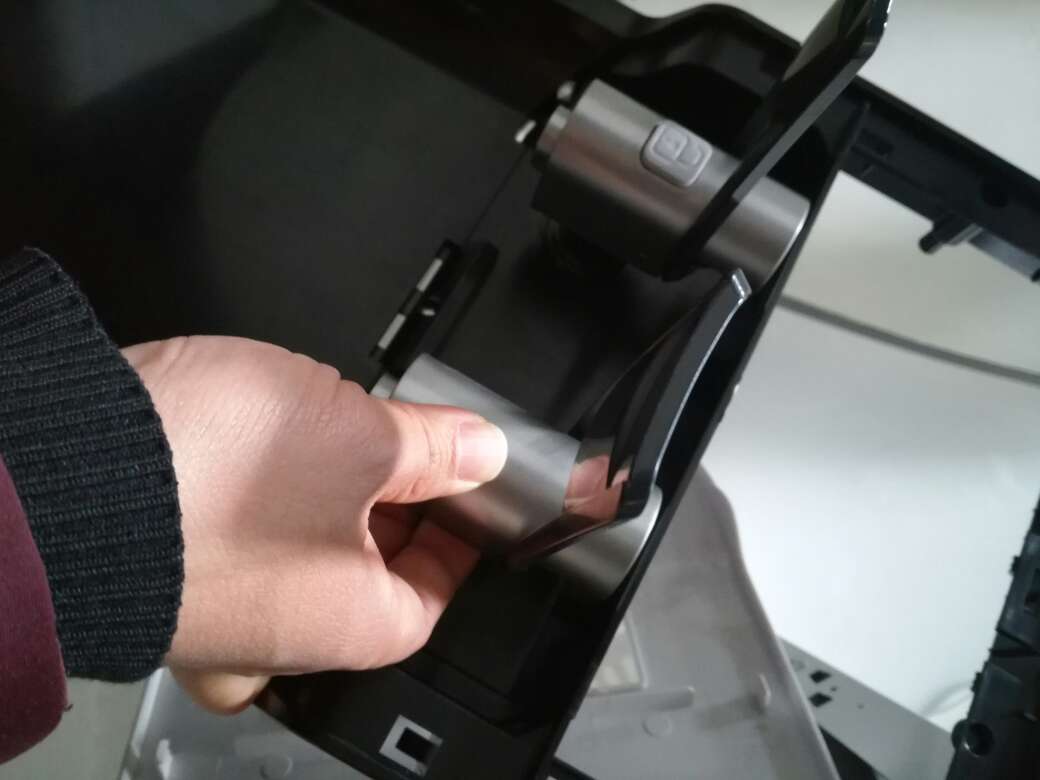 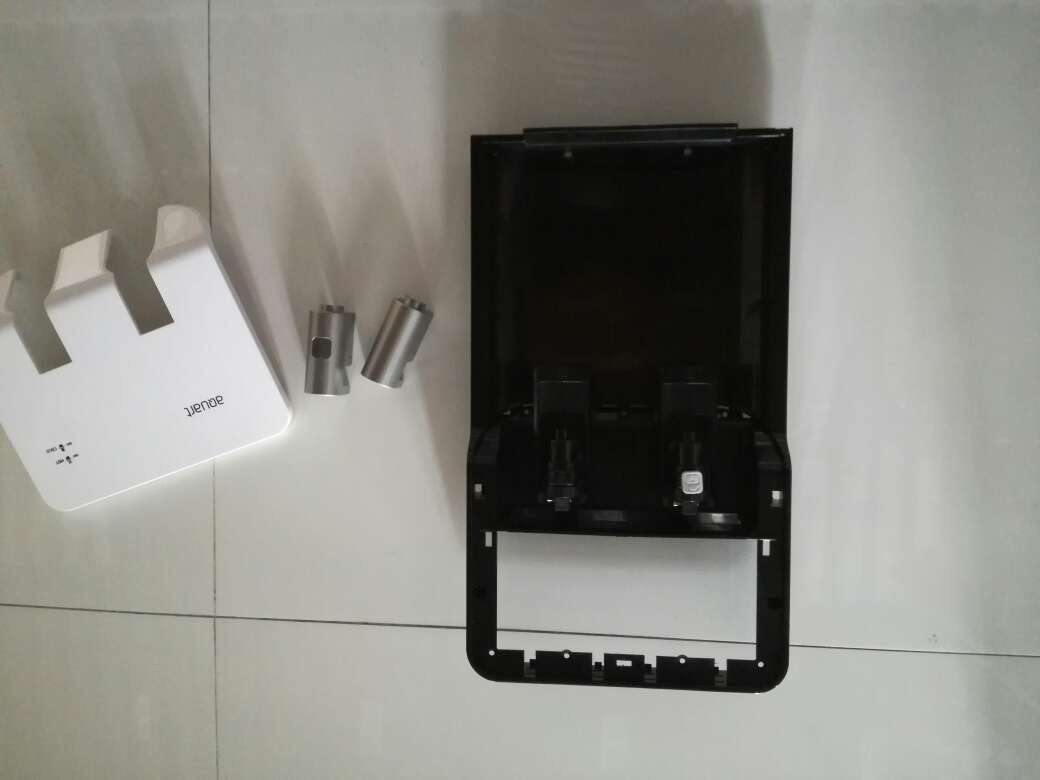 ODYSSEY – Instruction on replacing the faucet
7.Twist the faucet and remove the faucet






The faucet joint needs to be re-wounded with the raw material belt, re-rotate the new faucet, reinstall it in the order of disassembly, and replace the faucet.
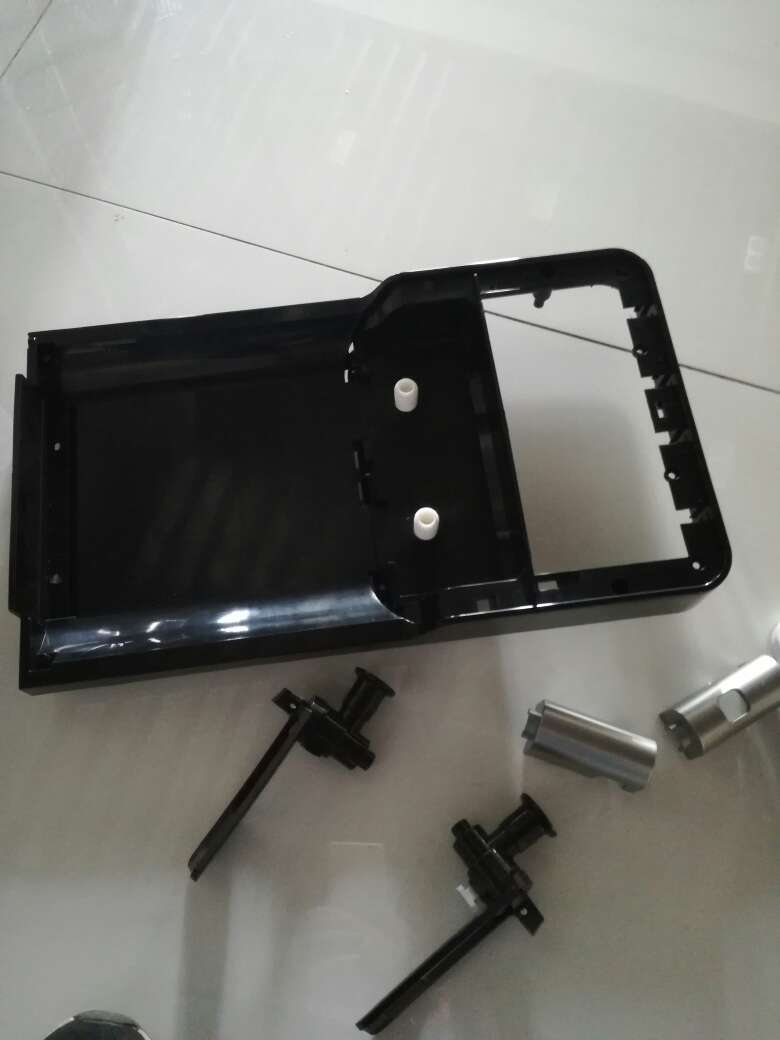 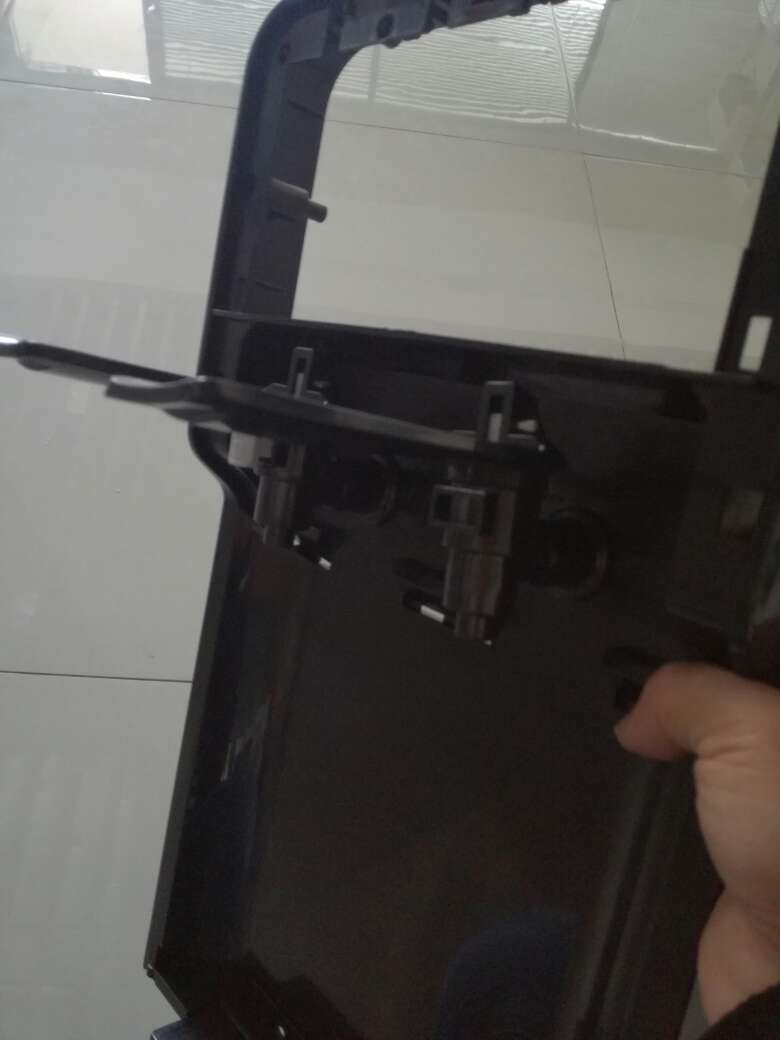 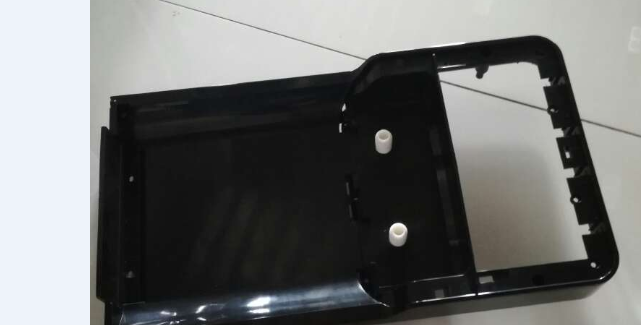 need new belt material